GROWING A HEALTHY CHURCH
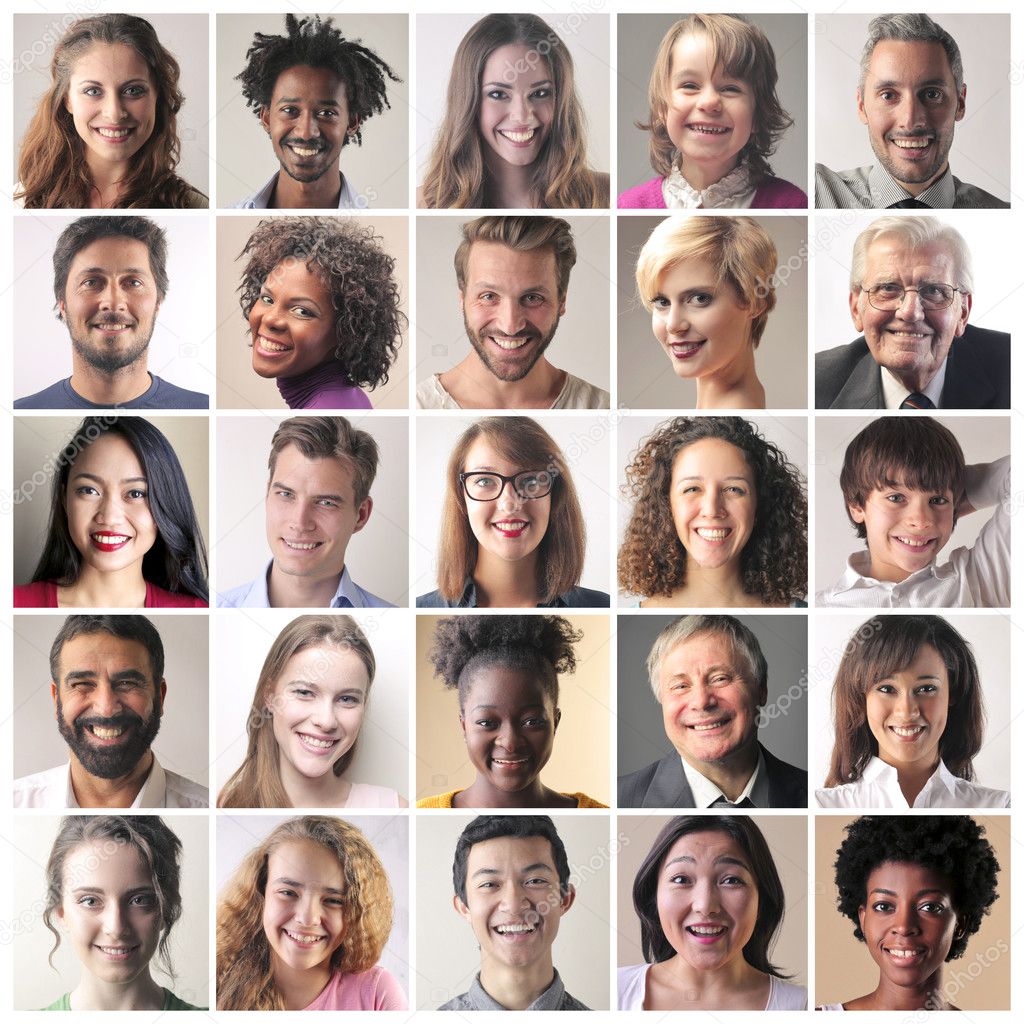 Healthy in Her Fellowship

Acts 2:42-47
OLD MAN LIES DYING WHILE HUNDREDS PASS BY
IS THIS YOUR CHURCH?

“And all those who had believed were apart and had nothing in common; and they began hoarding their possessions and property and neglecting anyone who might have need. And once a week the religious met for Sunday morning worship and twice a week the spiritual met for Sunday morning worship plus Sunday evening worship plus Wednesday night Bible Study. And all assembled with a divided mind, in their own churches on their own corners …”
"allelon” = "one another”                 		  “each other”
Used 58 times in the New Testament

“So now I am giving you a new commandment: Love each other. Just as I have loved you, you should love each other. Your love for one another will prove to the world that you are my disciples.” 
		(Jn.13:34-35)
LOVE EACH OTHER
“now you must show sincere love to each other as brothers and sisters. Love each other deeply with all your heart.”
	1 Pet.1:22
LOVE EACH OTHER
Through Mutual Servanthood
"serve one another in love“   (Gal.5:13)

	"even the Son of Man came not to be served but to serve others and to give his life as a ransom for many“
		(Mark.10:45)
LOVE EACH OTHER
Through Mutual Forbearance
“Always be humble and gentle. Be patient with each other, making allowance for each other’s faults because of your love.“
		(Eph.4:2)
ENCOURAGE EACH OTHER
“Let us think of ways to motivate one another to acts of love and good works. And let us not neglect our meeting together, as some people do, but encourage one another.”
	(Heb.10:24-25)
In truth we all fail to reach other people's expectations of us at some time or another. If we choose to be judgemental and unforgiving in our attitude to others, then we shouldn't be surprised when others treat us in the same way.
“you will be treated as you treat others. The standard you use in judging is the standard by which you will be judged.“
		(Jesus in Matt.7:2)
PRAY FOR EACH OTHER
“pray for each other … The earnest prayer of a righteous person has great power and produces wonderful results.“
		(Jas.5:16)

	"you are helping us by praying for us“  (2 Cor.1:11)

	"we keep on praying for you“
	(2 Thess.1:11)
INSTRUCT EACH OTHER
“Teach and counsel each other with all the wisdom he gives.”
		(Col 3:16)
BUILD EACH OTHER UP
“So then, let us aim for harmony in the church and try to build each other up.” 
		(Rom.14:19)

	"build each other up, just as you are already doing." 
		(1 Thess.5:11)